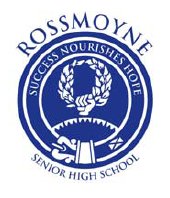 The High Court
Civics and Citizenship
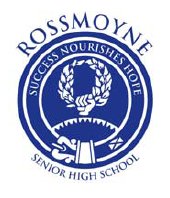 Why Have Courts?
As citizens we are all subject to the rules and laws set by society — by the organisations and groups we associate with and by the governments we elect. 

When governments create laws, they also create a mechanism for dealing with situations where an individual, group or organisation breaches one of these laws. 

The mechanism used is our system of courts
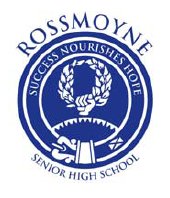 The Australian Court System
Courts deal with different types of disputes depending upon the jurisdiction they are provided with by parliament.

The most serious disputes are dealt with by the most experienced legal personnel in the most superior court in our legal system — the High Court of Australia.
Why a Hierarchy
Provide a system or appeals.  Decisions of a lower court can be appealed (overturned) by a higher court

Allows for specialisation.  Different courts have different jurisdictions (areas of law they can make decisions on).  Eg:
The Court of Appeal only hears appeals.  
Industrial Tribunals hear cases about employers and employees
Australian Court Structure
STATE JURISDICTION
HIGH COURT
FEDERAL JURISDICTION
SUPREME COURT
FEDERAL COURT
DISTRICT COURT
FEDERAL MAGISTRATE’S COURT
MAGISTRATE’S  COURT
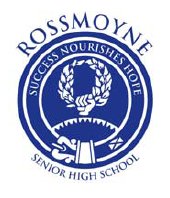 The High Court
Is unique – it’s the only court in Australia established and specifically mentioned in our Constitution (sections 71-80)

Also the only court with a set number of justices who sit on the court at any one time.
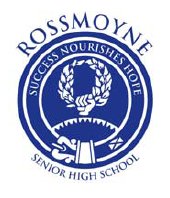 Role of the High Court
Resolve disputes between Australian States and Territories 

Interpreting the Constitution

Applying International Treaties
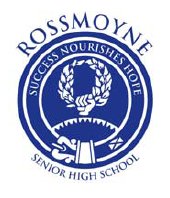 Resolving Disputes
The Australian Constitution divided power between the Federal and State governments by:
Providing Federal Government with specific or exclusive powers to make laws
Allowing State Governments the reaming  residual powers to make laws
However, some powers are shared (concurrent). These include:
trade and commerce with other countries
taxation
postal, telegraphic, telephonic and similar services
Marriage & divorce
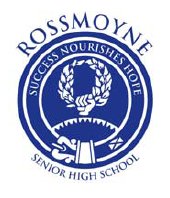 Resolving Disputes
Section 109 of the Constitution states that if the concurrent powers between the Federal & State governments are inconsistent, then the Federal law will prevail

A problem arises when the state doesn’t believe that an inconsistency exists or believes that the Commonwealth didn’t have the power to create a law in this area

An organisation – the High Court – is then used to resolve these disputes
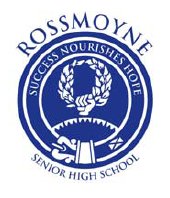 Resolving Disputes - Eg
In 2013 the government of the Australian Capital Territory passed a new law, the Marriage Equality (Same Sex) Act 2013

This allowed for same-sex marriage within the ACT

As marriage is a concurrent power, a challenge was raised in the High Court in December 2013 in the case of Commonwealth v. Australian Capital Territory
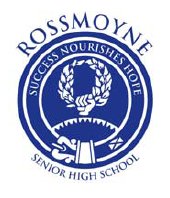 Resolving Disputes - Eg
The High Court had to interpret the constitution to investigate whether section 51 allowed the ACT government to pass a law that was contrary to a previous federal law identifying marriage as a union between a man and a woman

The High Court ruled that the ACT law legalising same-sex marriage was inconsistent with the federal law passed under section 51(xxi) of the Constitution

The ACT law was deemed to be invalid and has since been repealed. The High Court was able to resolve a conflict between two laws on the same topic and has therefore provided for a consistent law in this area.
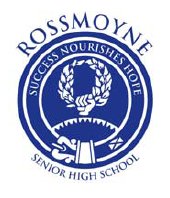 Interpreting the Constitution
The Australian Constitution provides an operating framework for our country

However, it cannot anticipate every problem which could arise, especially as technology and society changes

The High Courts role is to also interpret the Constitution to allow for changing circumstances

Sections 75 and 76 of the Constitution give the High Court its jurisdiction to hear cases and interpret the Constitution.
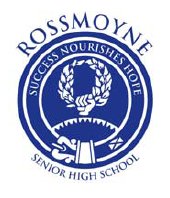 Applying International Treaties
Australia is a signatory to many international treaties – agreements between two or more countries

Australian parliament may be required to pass laws that support or confirm the application of a treaty within Australia.
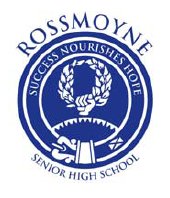 Applying International Treaties
The signing of international treaties can lead to international disputes that require international courts to resolve them

International treaties can also lead to internal or domestic disputes

The High Court will be asked to resolve these disputes
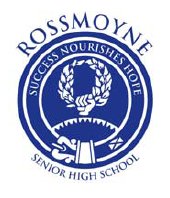 Applying International Treaties
In 1974 John Koowarta, an Indigenous Australian who lived in Queensland, collaborated with a group of Indigenous persons with a view to purchasing an extensive tract of land being used as a cattle station. 

The owner of the station agreed to the sale and had contracts drawn up.

This sale was blocked by the QLD government
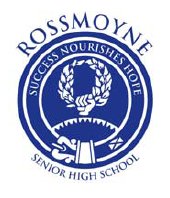 Applying International Treaties
The premier of Queensland at the time did not approve of the sale. He did not believe that Aboriginal people should be able to acquire large areas of land, a view that was reflected in official Cabinet policy.

Australia had previously ratified the Universal Declaration of Human Rights in 1948 and also signed the UN Convention on the Elimination of All Forms of Racial Discrimination in1966
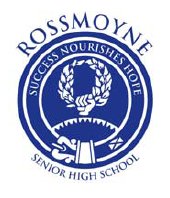 Applying International Treaties
Because of this Koowarta made a complaint to the Human Rights and Equal Opportunity Commission

The Commission found in favour of Koowarta, but the government appealed the decision to the QLD Supreme Court, and the matter later found its way to the High Court. 

In 1982 the High Court agreed with Koowarta and the decision to block the land sale was deemed discriminatory.
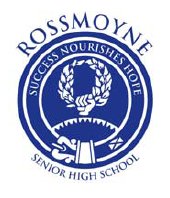 However…
In 1988 the QLD Supreme Court applied the High Court ruling and the sale was allowed to proceed.

However, the QLD government instead made the disputed property a national park, meaning Koowarta could not purchase it

In 2010 the QLD Government gave a portion of the park, 75 000 Ha, to the Aboriginal people of that area.